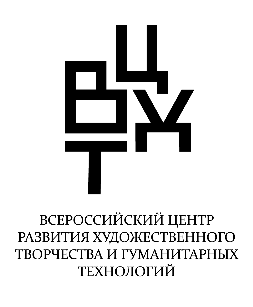 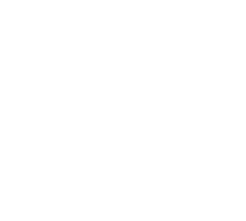 Развитие творческой активности 
сельских школьников 
как целевая функция 
дополнительного образования 				Гончарова Оксана Валерьевна, 
директор ФГБУК «ВЦХТ», канд.пед.н.
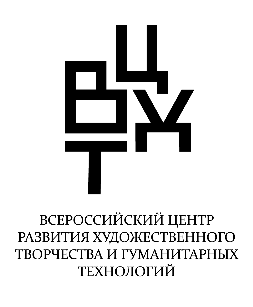 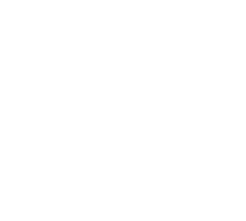 Особенности дополнительного образования сельских школьников
- Дополнительное образование является системообразующим социокультурного пространства сельского поселения;
- происходит интеграция основного и дополнительного образования;
- субъектами дополнительного образования являются педагоги школы и родители-энтузиасты;
- слияние сельского социума с природным окружением, понимание ребёнком своего «Я» как части этого природного окружения;
- самобытность и приверженность традициям
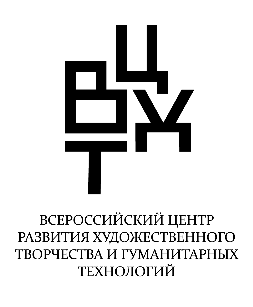 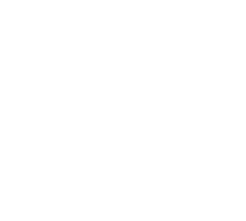 Детское творчество в дополнительном образовании сельских школьников

Детское творчество - способ реализации субъектной позиции школьника, позволяющий   ему в новой для него деятельности  осуществлять поиск нового, необычного, опираясь на своё представление об этой деятельности.
Творчество  позволяет преодолеть возникающие барьеры и позволяет школьнику  создавать новое, осуществлять поиск нового пространства самореализации
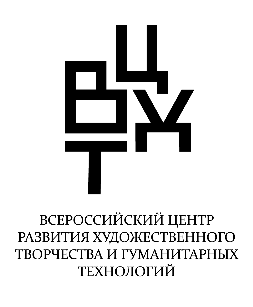 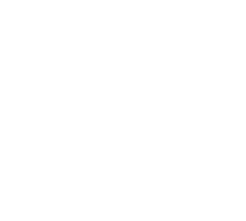 Творческая активность

	Феномен творческой активности оценивается по социальной значимости, оригинальности. При этом различают объективную и субъективную стороны творчества. 
	С объективной точки зрения творчество определяется его конечным продуктом, научным открытием или новизной научного исследования, изобретением, рационализацией, созданием художественного произведения, решением, новой задачи
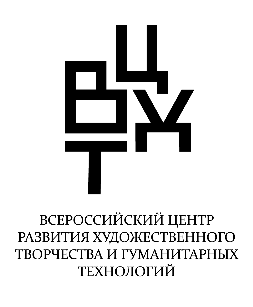 Критерии творческой активности
чувство новизны;
критичность;
способность преобразовать структуру объекта;
направленность на творчество

Педагогическое сопровождение развития творческой активности детей
определение творческого потенциала ребенка;
подготовка ребенка к решению творческих задач;
создание ситуаций выбора способа деятельности
персонифицированная помощь в преодолении барьеров (не подменяя ребенка в решении этой задачи);
рефлексия
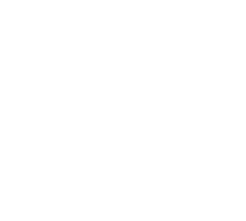 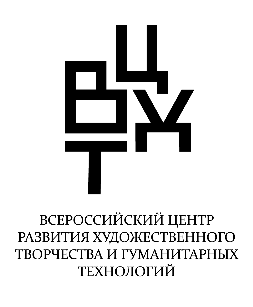 Педагогическое сопровождение развития творческой активности детей
определение творческого потенциала ребенка;
подготовка ребенка к решению творческих задач;
создание ситуаций выбора способа деятельности
персонифицированная помощь в преодолении барьеров (не подменяя ребенка в решении этой задачи);
рефлексия
Факторы, которые определяют особенности воспитания творческой активности 
сельских школьников
природные факторы;
экономические факторы;
социокультурные факторы
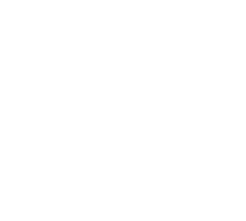 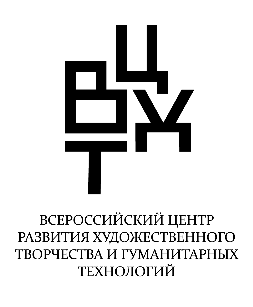 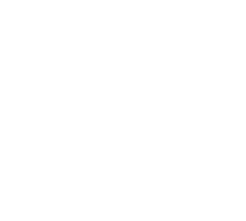 Условия, обеспечивающие формирование творческой активности сельских школьников

внедрение целевой модели развития региональных систем дополнительного образования;
 деятельностное опосредование дополнительного образования сельских школьников;
опора на местные традиции и культурное наследие;
опора на творческих людей;
участие сельских школьников и педагогов в различных конкурсах и фестивалей
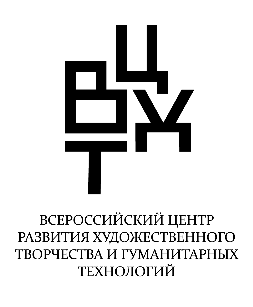 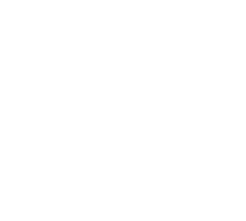 Целевая модель развития региональных систем дополнительного образования 
обеспечение равного доступа к дополнительным общеобразовательным программам для различных категорий детей (в том числе проживающих в сельской местности) в соответствии с их образовательными потребностями и индивидуальными возможностями; 
обеспечение баланса между образовательными потребностями детей и направлениями социально-экономического развития своего сельского поселения; 
участие в реализации дополнительных общеобразовательных программ организаций сельскохозяйственного сектора экономики
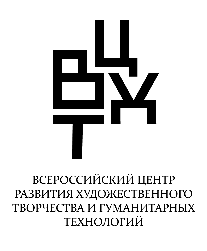 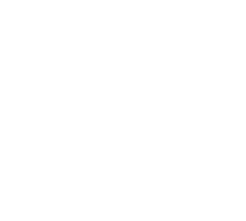 Всероссийская Большая олимпиада «Искусство – Технологии – Спорт»
ОРГАНИЗАТОРЫ

 Министерство просвещения Российской Федерации
при участии
Министерства культуры Российской Федерации,
Министерства спорта Российской Федерации
Всероссийская креативная олимпиада «Арт-Успех» для детей,
в том числе с ограниченными возможностями здоровья
Всероссийская технологическая олимпиада «Технологии успеха»            для детей,в том числе с ограниченными возможностями здоровья
Всероссийская олимпиада «Олимпийская команда»по направлению «Спорт»
Проводится в 2022 году
Проводится в 2023 году
Проводится в 2024 году
Школьный - с 1 по 31 марта
Муниципальный - до 30 апреля
Региональный - до 31 мая
Всероссийский (федеральный) – ноябрь-декабрь
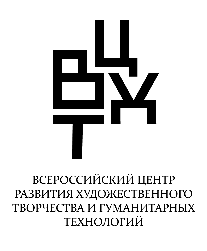 Актуальность мероприятий для детей
в Год культурного наследия народов России
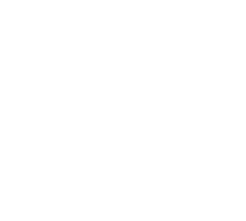 «Наследники традиций» Всероссийский детский фестиваль народной культуры
Большой всероссийский фестиваль детского и юношеского творчества, в том числе для детей с ограниченными возможностями здоровья 

(с международным участием)
140 000  участников
«Я - гражданин России» 
Всероссийская акция

Номинация
«Сохранение и развитие культурного и исторического наследия»
Проекты, направленные на сохранение культурно-исторического наследия народов Российской Федерации, возрождение и развитие народных промыслов
150 000  участников
550 000  участников
Всероссийский фестиваль инклюзивных театров
22 000  участников
Всероссийский фестиваль танцев на колясках
1 100  участников
Профориентационные школы художественных ремесел и народных промыслов
«Мастера и подмастерья»
«Как взмах крыла» Всероссийский фестиваль жестовой песни
16 500 участников
Профориентационные школы художественных ремесел и народных промыслов
«Мастера и подмастерья»
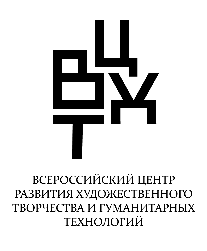 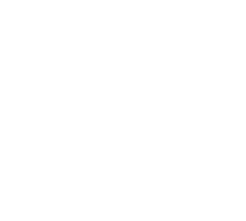 Цель
Поддержка и развитие способностей и талантов у детей и молодежи, самоопределение и профессиональная ориентация обучающихся с использованием активных форм обучения, организации профессиональных проб и практик самоопределения в условиях каникулярных профориентационных школ на основе культурного наследия и художественных ремесел и народных промыслов регионов России
Организация и проведение

не менее 300 человек

не менее 10 образовательных организаций

не менее 10 регионов

Алтайский край
Архангельская область
Вологодская область
Кабардино-Балкарская Республика
Костромская область
Московская область
Республика Дагестан
Республика Саха (Якутия)
Республика Татарстан
Чеченская Республика
Чувашская Республика
Целевая аудитория 
Дети, проявившие выдающиеся способности; дети с ОВЗ и инвалидностью; дети, попавшие в трудную жизненную ситуацию, находящиеся в социально опасном положении; дети с низкими образовательными результатами
Регионы-соорганизаторы
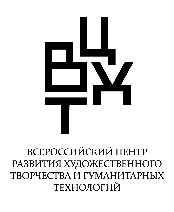 Актуальность мероприятий
для педагогов в Год культурного наследия народов России
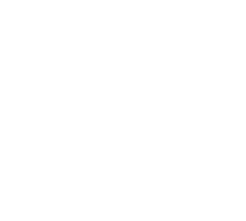 «Сердце отдаю детям»
Всероссийский конкурс профессионального мастерства работников сферы дополнительного образования
«Всероссийский Конкурс образовательных практик по обновлению содержания и технологий дополнительного образования в соответствии с приоритетными направлениями, в том числе каникулярных профориентационных школ, организованных образовательными организациями»
20 000 участников  
70 региона
1370 практики  
74 региона
Номинация
«Педагог дополнительного образования по художественной направленности»
Номинация
«Художественная направленность»
«Панорама методических кейсов дополнительного образования художественной и социально-гуманитарной направленностей»
Всероссийский Конкурс программно-методических разработокс международным участием организаций дополнительного образования и педагогических работников – соотечественников, работающих на русском языке за рубежом
Всероссийская Ассамблея образцовых детских коллективов художественного творчества России
Всероссийская
(с международным участием)
научно-практическая конференция «Наследие народной культуры России: образовательный потенциал сохранения, преемственности и развития»
5 000 коллективов
2000 человек
187 кейсов
43 региона
Номинация
«Культурный код региона»
Номинация
«………..»
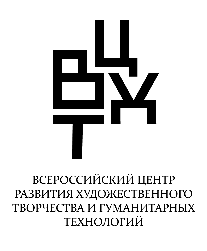 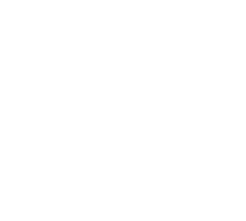 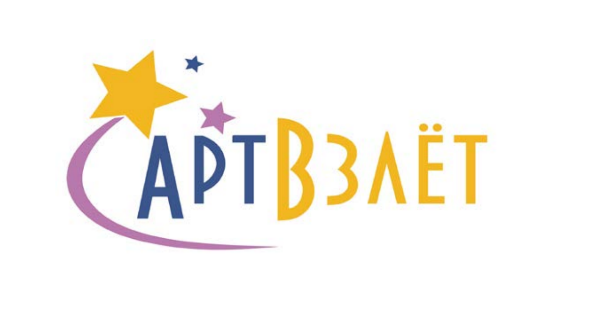 Актуальность мероприятий
для педагогов в Год культурного наследия народов России


Всероссийская Ассамблея образцовых детских коллективов художественного творчества России
Участники
руководители образцовых детских коллективов системы образования
художественные руководители
педагоги
методисты
руководители образовательных организаций
представители региональных и муниципальных органов управления образованием
руководители и специалисты ресурсных центров художественной направленности сферы образования
Цель
Консолидация и обмен профессиональным творческим опытом между образцовыми детскими коллективами художественной направленности, сохранение и популяризация нематериального культурного наследия регионов России, развитие отечественных традиций художественного творчества
5 000 коллективов
Актуальность мероприятий
для педагогов в Год культурного наследия народов России

Всероссийская ( с международным участием) научно-практическая конференция «Наследие народной культуры России: образовательный потенциал сохранения, преемственности и развития»
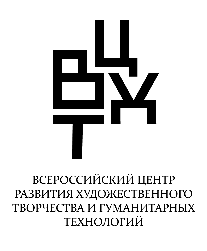 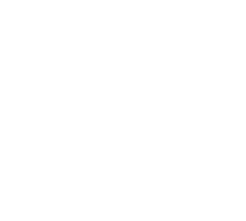 Цель
обсуждения вопросов реализации стратегии государственной образовательной и культурной политики в области сохранения культурного наследия народов России
Участники
педагогические работники
руководители образовательных, научных организаций учреждений культуры, бизнеса
представители Минпросвещения России, Минпромторга России, Минкультуры России, органов исполнительной власти субъектов Российской Федерации, осуществляющих государственное управление в сфере образования и культуры
Основные направления:
культурное наследие в дополнительном образовании детей
обновление содержания и технологий этнокультурного воспитания и художественного образования в дополнительном образовании детей.